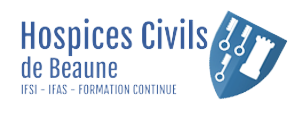 INSTITUT DE FORMATION PARAMÉDICALE - BEAUNE
PROCÉDURE DE DEMANDE D’AMÉNAGEMENT D’EXAMENS, D’ÉPREUVES / OU DE FORMATION POUR LES PERSONNES EN SITUATION DE HANDICAP
Personnes concernées:
Candidats(es) aux sélections (IFSI / IFAS)
Etudiants(es) en soins infirmiers
Elèves aides-soignantes
Professionnels pour la formation professionnelle
Les personnes dont la situation de handicap nécessite des aménagements spécifiques doivent fournir à l’Institut un avis circonstancié et des préconisations d’aménagements, émanant d’un médecin désigné par la CDAPH (Commission des Droits et de l’Autonomie des Personnes Handicapées). 

La décision de mise en application des mesures préconisées relève de la Directrice de l’institut de formations paramédicales.

 Étape 1 

Prise de contact avec le référent handicap.

 Étape 2

Fournir à un médecin agréé un rapport médical récent et bien documenté réalisé par le professionnel de santé qui vous suit (médecin, orthophoniste...), ainsi que tous les éléments médicaux que vous jugerez utiles afin d’étayer votre demande. Vous pouvez également lui communiquer les avis et préconisations dont vous avez bénéficié antérieurement. 
https://www.bourgogne-franche-comte.ars.sante.fr/medecins-agrees-12

 Étape 3

Au vu des éléments communiqués et de votre situation, le médecin agréé rempli et signe ses préconisations. (formulaire ci-dessous) 

 Étape 4

Retourner à l’Institut de formations paramédicales cette notification d’avis du médecin agréé (au plus tard le jour de la clôture des inscriptions à la sélection ou au concours, ou à la constitution du dossier administratif.) + Bilan orthophonique pour les personnes atteintes de troubles dyslexiques.
NOTIFICATION D’AVIS D’AMÉNAGEMENT D’EXAMENS, DE CONCOURS, DE FORMATION POUR LES PERSONNES EN SITUATION DE HANDICAP
Rempli et signé par un médecin agréé CDAPH* (Document à retourner à l’IFSI/IFAS)
Cet avis concerne:

Nom/Prénom:
Date de naissance:
Adresse:
Code postal:
Ville:
(cocher et remplir obligatoirement)
 la sélection d’entrée en IFSI pour l’année:
la sélection d’entrée en IFAS pour l’année:
Pour la poursuite de la formation en …… année
Je soussigné(e), …………………………………………………………………., médecin agréé par la CDAPH/l’ARS Bourgogne Franche-Comté, donne un avis favorable pour les aménagements suivants:
(Au vu de la situation particulière du candidat, des informations médicales actualisées transmises à l’appui de sa demande, et en cohérence avec les conditions de déroulement de sa scolarité antérieure)
Date de consultation : 
Cachet et signature du médecin :